PHY 341/641 
Thermodynamics and Statistical Physics

Lecture 18

Methodologies of statistical mechanics. (Chapter 5 in STP)

Ising model systems
Definition
Exact solution for 1-dimension
Mean field solution
3/5/2012
PHY 341/641 Spring 2012 -- Lecture 18
1
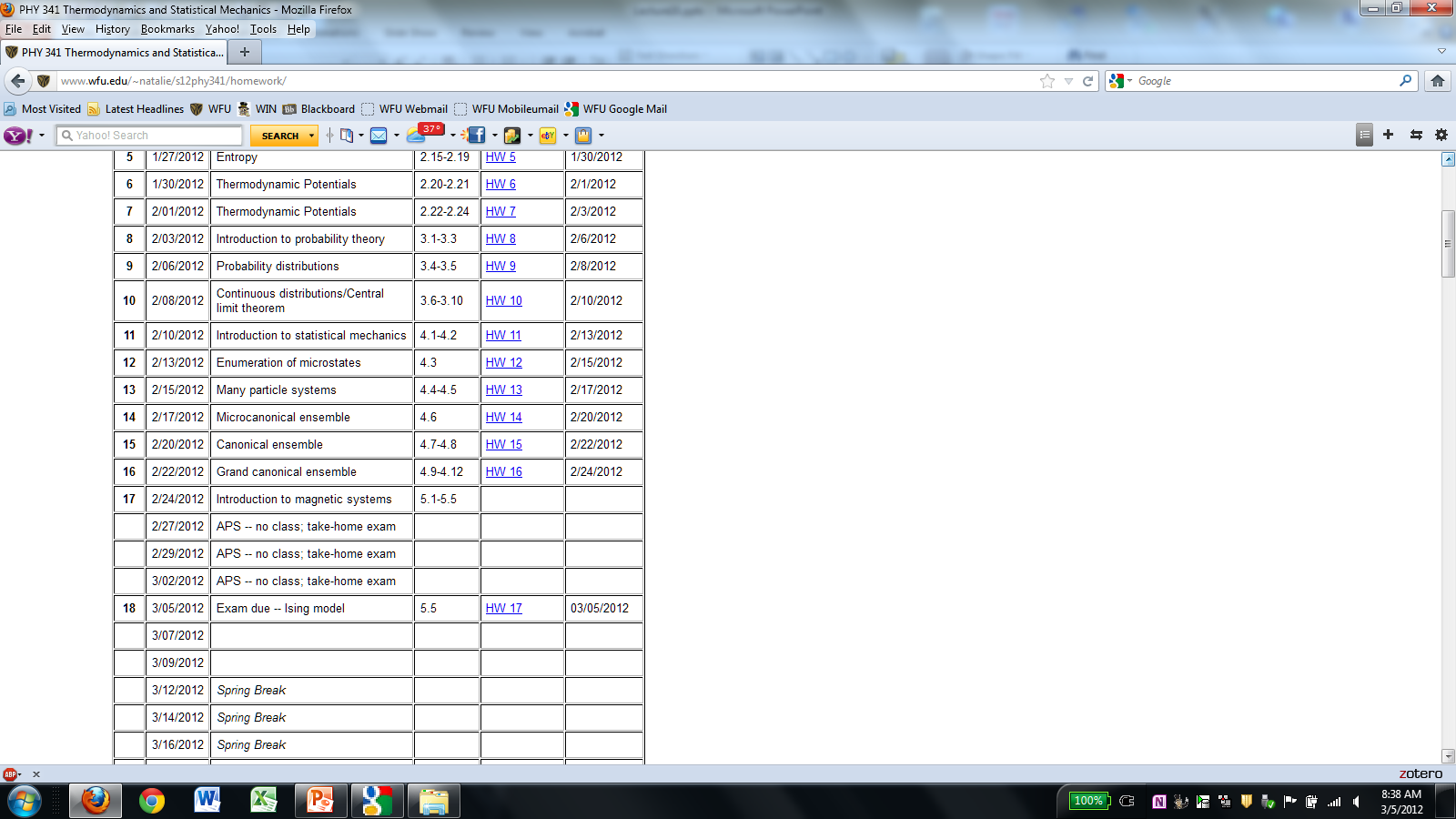 3/5/2012
PHY 341/641 Spring 2012 -- Lecture 18
2
Statistical mechanics of spin ½ systems
3/5/2012
PHY 341/641 Spring 2012 -- Lecture 16
3
Calculation of Z1
Thermodynamic functions:
3/5/2012
PHY 341/641 Spring 2012 -- Lecture 16
4
Independent particle system
Interacting particle system – Ising model
3/5/2012
PHY 341/641 Spring 2012 -- Lecture 18
5
Ising model for H = 0 and N=2
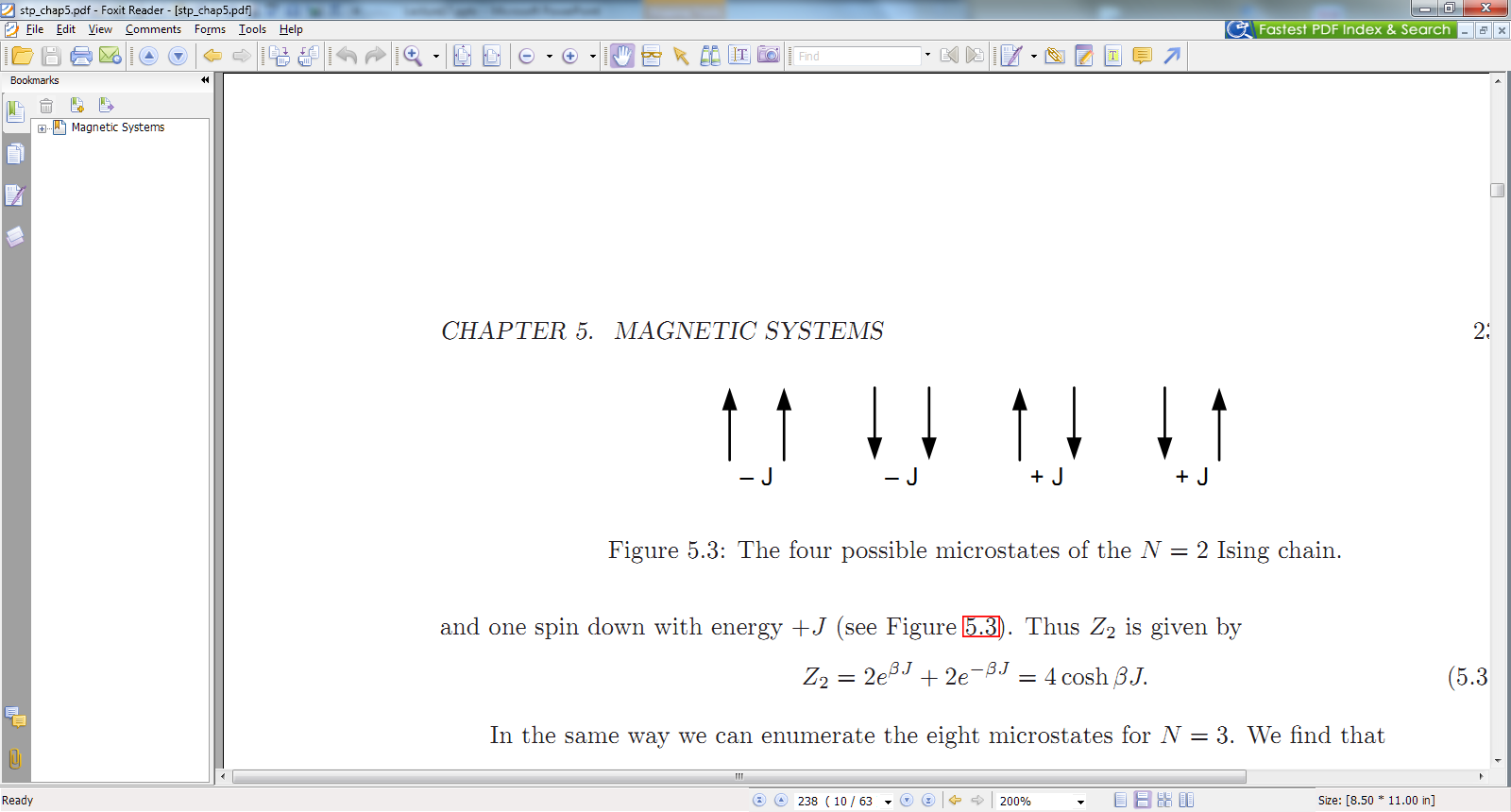 3/5/2012
PHY 341/641 Spring 2012 -- Lecture 18
6
Ising model for H ≠ 0 and N=2
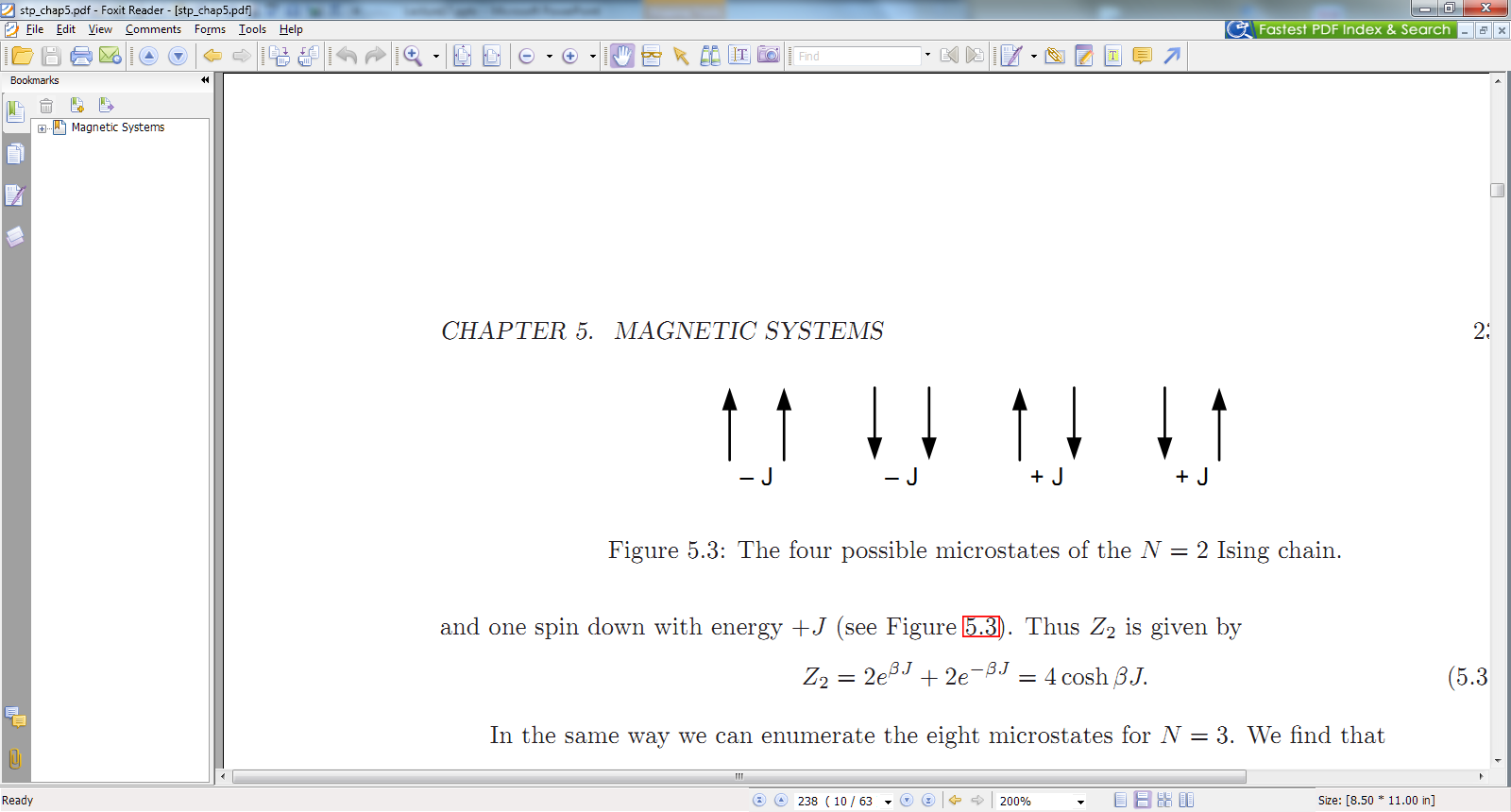 3/5/2012
PHY 341/641 Spring 2012 -- Lecture 18
7
Partition function for 1-dimensional Ising system of N spins with periodic boundary conditions (sN+1=s1)
3/5/2012
PHY 341/641 Spring 2012 -- Lecture 18
8
1-dimensional Ising system of N spins with periodic boundary conditions (sN+1=s1)    (continued)
3/5/2012
PHY 341/641 Spring 2012 -- Lecture 18
9
1-dimensional Ising system of N spins with periodic boundary conditions (sN+1=s1)    (continued)
3/5/2012
PHY 341/641 Spring 2012 -- Lecture 18
10
1-dimensional Ising system of N spins with periodic boundary conditions (sN+1=s1)    (continued)
3/5/2012
PHY 341/641 Spring 2012 -- Lecture 18
11
1-dimensional Ising system of N spins with periodic boundary conditions (sN+1=s1)    (continued)
3/5/2012
PHY 341/641 Spring 2012 -- Lecture 18
12
bJ=2
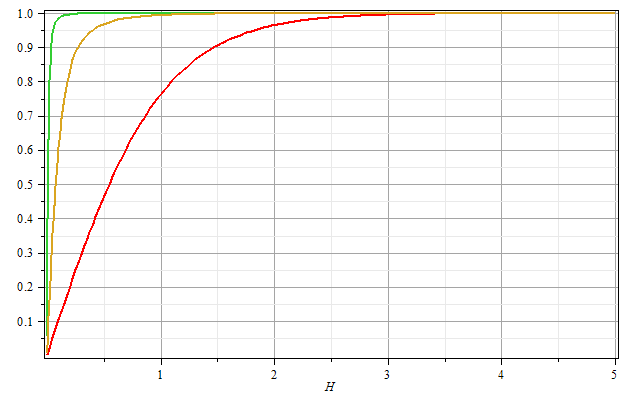 bJ=1
bJ=0
M/N
bH
3/5/2012
PHY 341/641 Spring 2012 -- Lecture 18
13
Mean field approximation for 1-dimensional Ising model
3/5/2012
PHY 341/641 Spring 2012 -- Lecture 18
14
Mean field partition function and Free energy:
3/5/2012
PHY 341/641 Spring 2012 -- Lecture 18
15